To review
I just want to make sure (for sure) you know a couple of things before we move forward.
Marginal Costs
Think of the word “margin” – look at your paper. Now – What do you think it means?

If you have change that is “marginal” that means in small amounts. 

What does the word “incremental” mean – think increments. What does that mean?
What does CONCAVE mean in ECONOMICS
Concave – CURVES OUTWARD

For production possibilities – that means that line BOWS outward.
If you see something like this-what does it probably mean...
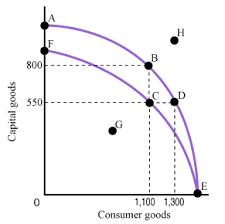 We haven’t talked about the stock market – because I was told that comes later – hmph. But its on the test. Another HMPH.
SO……. The stock market. Allocation. Think about it.
Rational Economic Decision?
Think about the words: 
Rational
Economic
Decision

Now, think about marginal costs (remember marginal) and benefits. You have to WEIGH each and make a RATIONAL DECISION!